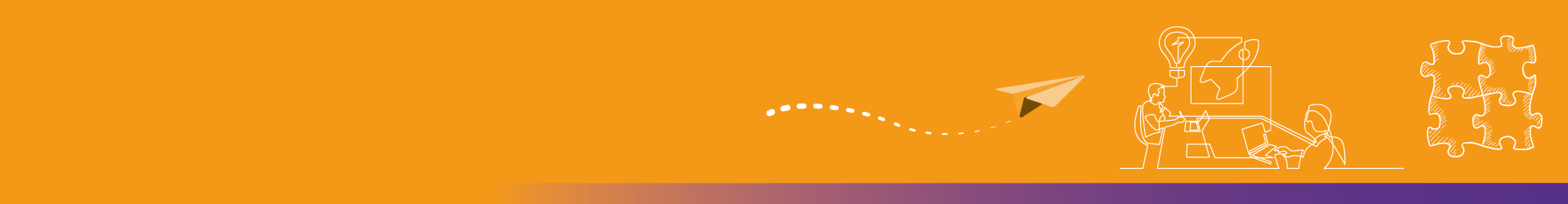 Modern Workplace Programme
The Modern Workplace Programme aims to change and improve the way we work across the Council and South Tyneside Homes. 

The pandemic has meant we've already changed how we work in many ways. We're now thinking about the changes and tools we need in the long term, to help us to make further improvements and modernise across teams and services. 

The Modern Workplace Programme is: 
A three-year change programme introducing new ways of working across our teams and services 
Linking into our wider organisational transformation 
Supporting us to move forward as a hybrid workforce
Responding to our employee "asks" 
Realising our return on investment with Microsoft 365
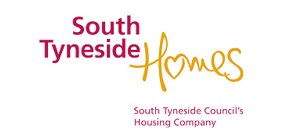 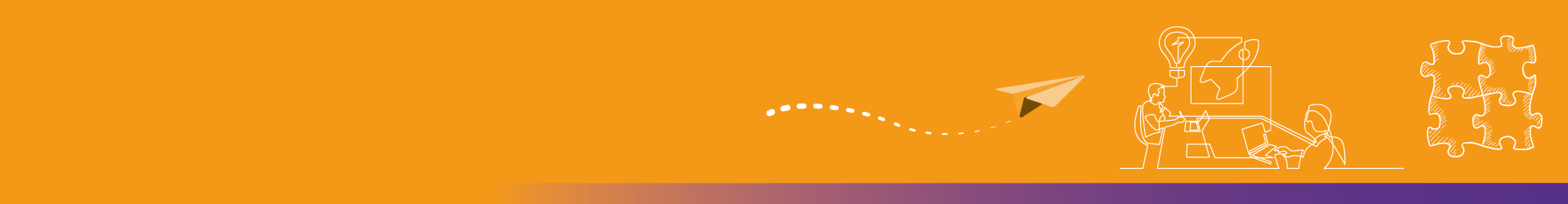 Modern Workplace Programme
Three workstreams, with a designated lead officer, all supported by adoption activities and underpinned by effective communication.
Technology
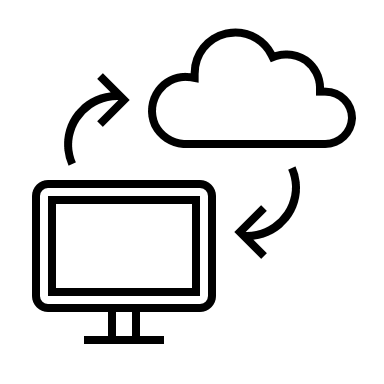 Modern Workplace Team
Programme Manager 
4 x Business Solution Partners leading projects across the workstreams 
1 x Digital Delivery Officer working on discovery, measures and reporting 

Programme Board 
Cross organisation representation to drive forward priorities and make key decisions.
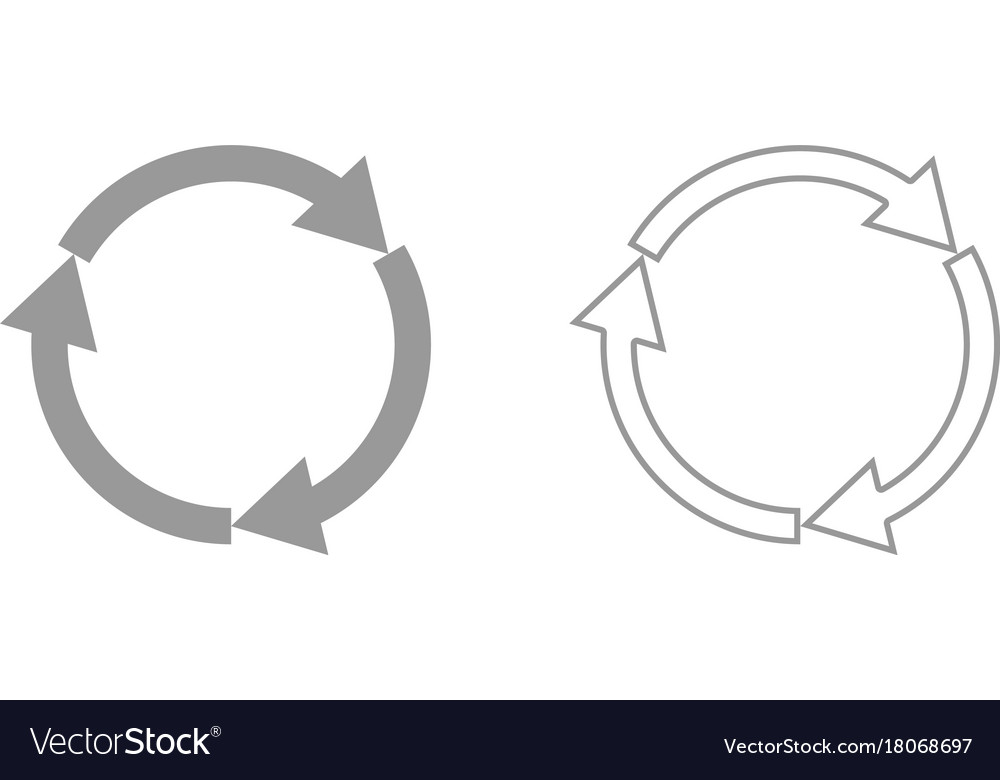 People
Workspace
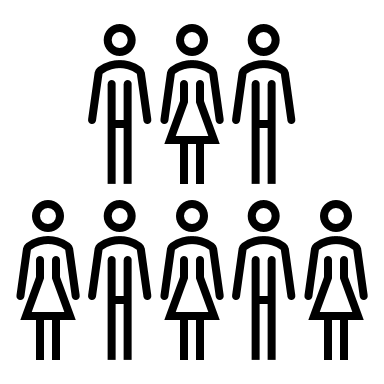 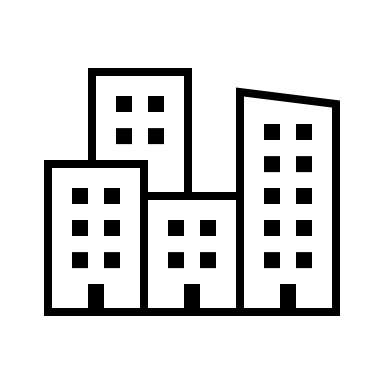 Business change and adoption
Communications and engagement
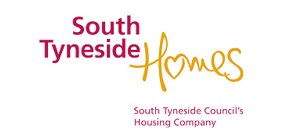 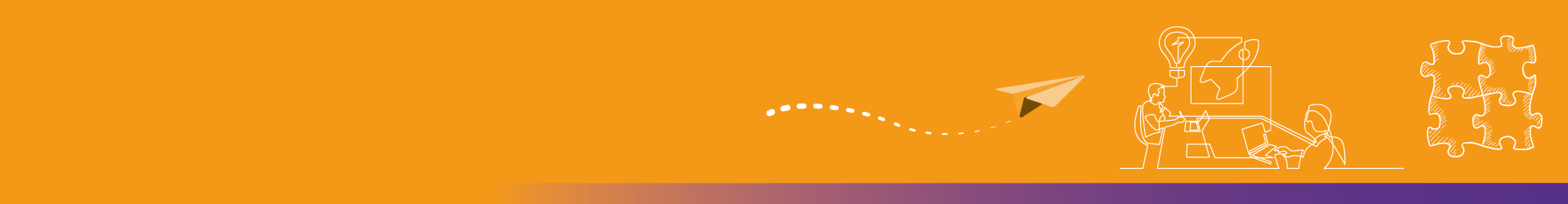 Modern Workplace Programme
Our programme objectives are: 
Our employees feel trusted at work and are supported to work effectively from any location 
Success is measured on realistic results and employees feel valued within their team and service 
Our working environment is positive and supports us to attract and retain talent 
We have modern, safe buildings which meet the needs of our workforce, providing spaces for collaboration and flexible working styles 
Collaborative and remote working with colleagues and partners is supported by employees having connected devices which are securely managed 
Our employees have access to communications from across the organisation, and can contribute by sharing their own successes or learnings 
We have access to digital solutions that securely store and manage data which makes it easier for our employees to take ownership and make improvements 
Our employees are encouraged to learn and explore the digital solutions available and how they can support new ways of working
We are contributing to our climate change goals by travelling and printing less
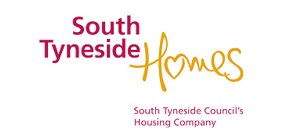 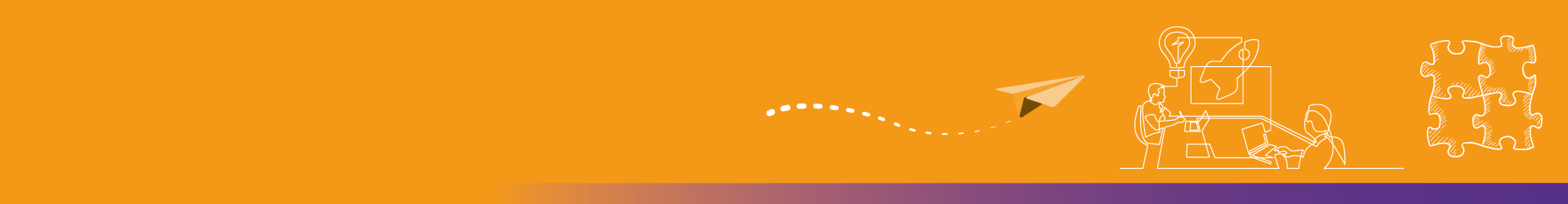 Modern Workplace Programme
Examples of some of the projects that are in delivery: 
Installation of Teams Rooms hybrid meeting room technology to provide an effective and streamlined meetings experience regardless of where employees are working 
Health & Safety assessments to ensure employees working from home are working in a safe environment 
Office redesign proposals to support the needs of agile teams working across multiple locations, including home and office
Introduction of new communication channels such as Sway and Yammer to improve organisation wide engagment between employees at all levels 
Roll-out of M365 applications and tools to support collaboration, improve information management and security and provide access to wellbeing features
Resdesign of processes utilising M365 functionality to offer a more streamlined, online request service for employees needing support from Digital & ICT
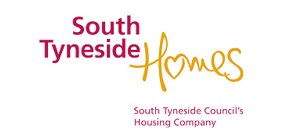